Earthquake Early Warning – Testing and Certification Platform
Stephen R. Guiwits
Computer Scientist
United States Geological Survey
Testing and Certification Architecture (hardware and software)
Redundant RHEL 7 servers
 64 GB RAM
 40 Cores
 Configuration Management Control

Mix of custom and open source software
Python (Numpy and Obspy)
Go
Bash
Earthworm
Git
Testing and Certification Requests
Created a web page to allow users to request when new software should be tested
Software written using
host: linux 
web server: apache
certificate auth: letsencrypt 
database: mongo
front end: vue.js
back end:  originally written
     with node but recently 
     changed to C (not a typo)
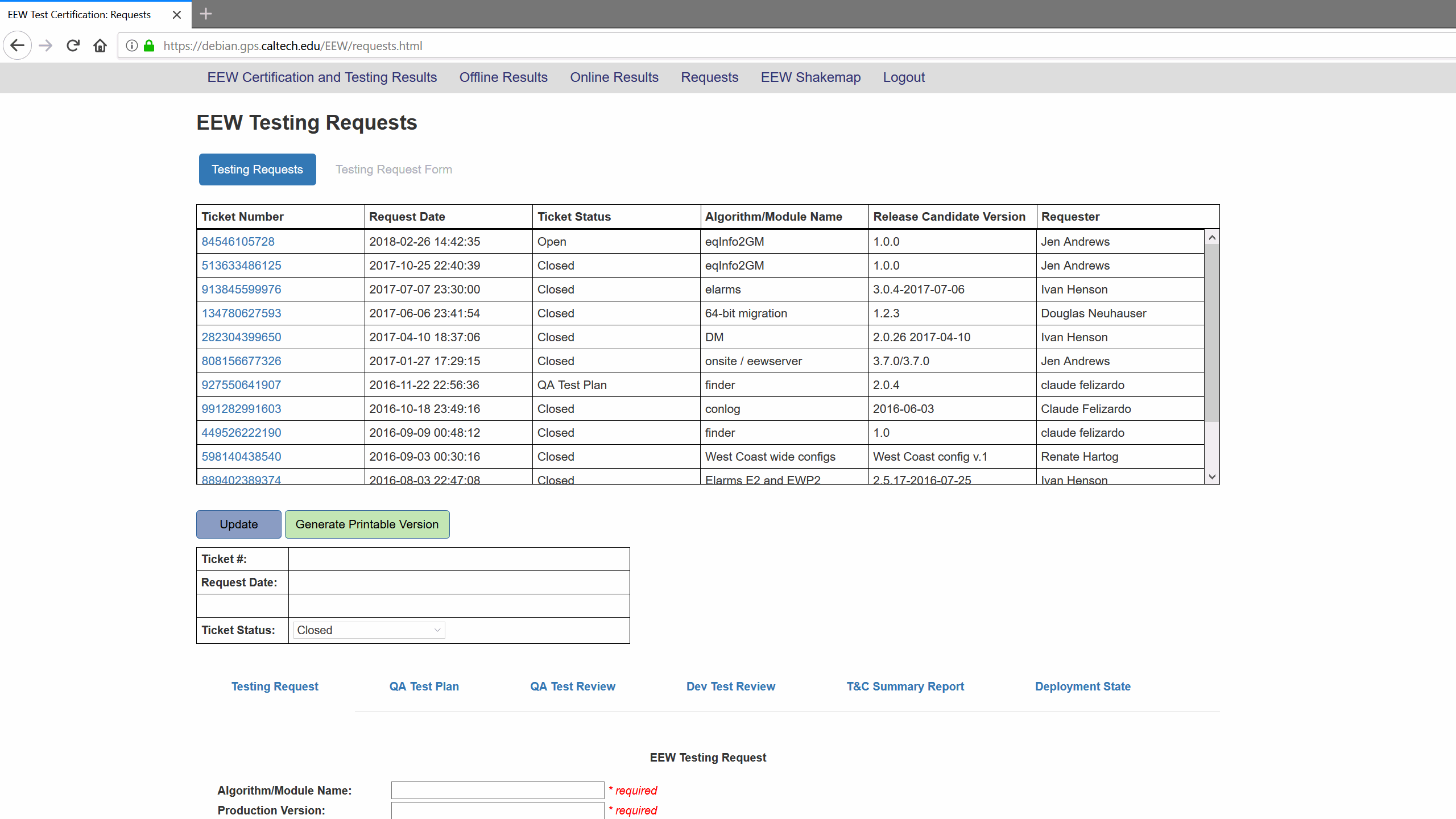 Testing and Certification Testing
Build the requested software based off of commit hash 
Configure Puppet and any configuration files that may have chaned.
Most configuration files are generated by ERB templates
Deploy the software on one of the testing servers
Run the testsuite which consists of 105 events
11 Northern California 
17 Southern California 
12 Pacific Northwest 
29 Teleseismic 
8 Calibration 
17 Recentering
11 Anomalous
Testing and Certification Results
Created a web page to display the results of the completed tests
Software written using
host: linux 
web server: apache
database: mongo
front end: vue.js
google charts
back end:  originally written
     with node but recently 
     changed to C (still not a typo)
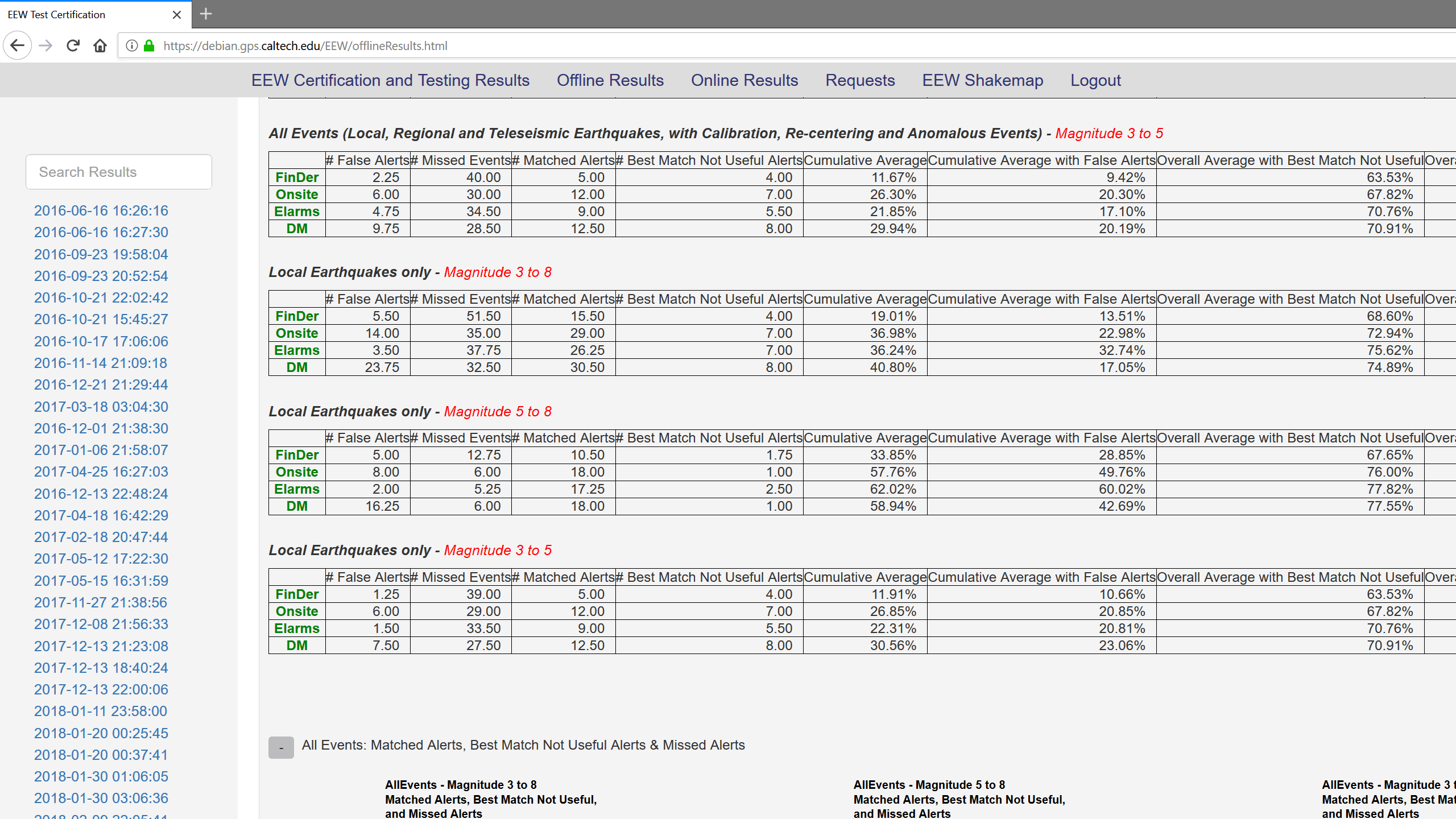 Testing and Certification Future
Continue to refine software for extensibility 
Move to the “cloud”
Currently a run takes about 3 days
100 EC2 instances (minimum: 7 minutes, maximum: 4 hours)
Perhaps kubernetes and runc/docker to orchestrate tests
Auto generate new tankfiles for any new event over magnitude 3
Automate CM builds to run the full testsuite